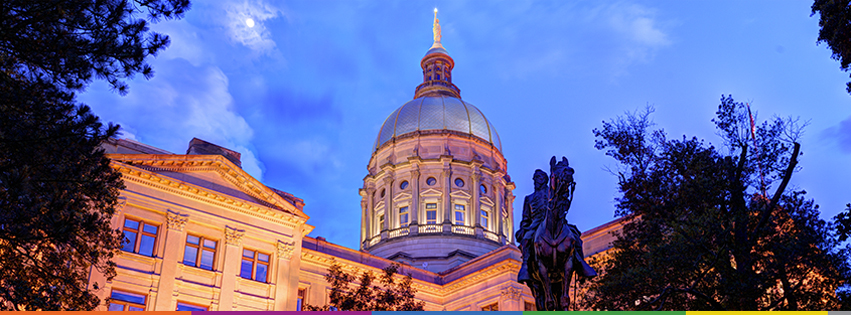 Flexible Benefits Plan Options
Flexible Benefits contact emails:

HRA.flexbenefits@doas.ga.gov
Flex.emailsupport@doas.ga.gov 
EEDiscounts@doas.ga.gov
Employee.purchasing@doas.ga.gov
________________________________
Cigna Dental PPO & DHMO
Vision
Employee Life
Spouse Life
Child Life
Accidental Death & Dismemberment
Health Care Flexible Spending Account
Dependent Care Flexible Spending Account
Short-Term Disability (STD)
Long-Term Disability (LTD)
Employee and Spouse Critical Illness
Employee and Spouse Critical Illness Plus (accident)
Long Term Care
Legal Plans

Resources
https://team.georgia.gov/my-benefits/
https://doas.ga.gov/human-resources-administration/new-hire-orientation-supporting-tools 
https://doas.ga.gov/human-resources-administration/employee-benefits-information/flexible-benefits/flexible-benefits-resources 

Other Programs
Employee Discount Program
Employee Assistance Program
Employee Purchasing Program
Carla Gracen
Director of Compensation & Benefits
Carla.gracen@doas.ga.gov – (404)-651-5049

Leneequa Morris
Sr. Benefits Manager
Leneequa.morris@doas.ga.gov – (404)-463-7049

Son Truong
Benefits Specialist 2
Son.Truong@doas.ga.gov – (404)-463-3589

Marcie Akins
Benefits Specialist 2
Marcie.Akins@doas.ga.gov –  (404)-463-0232

Monica Laws-Smith
Benefits Specialist 2
Monica.Laws-Smith@doas.ga.gov –  (404)-463-4074

Barbara Heard
Benefits Analyst
Barbara.Heard@doas.ga.gov –  (404)-463-2143
Human Resources 
Administration
Flexible Benefits Program
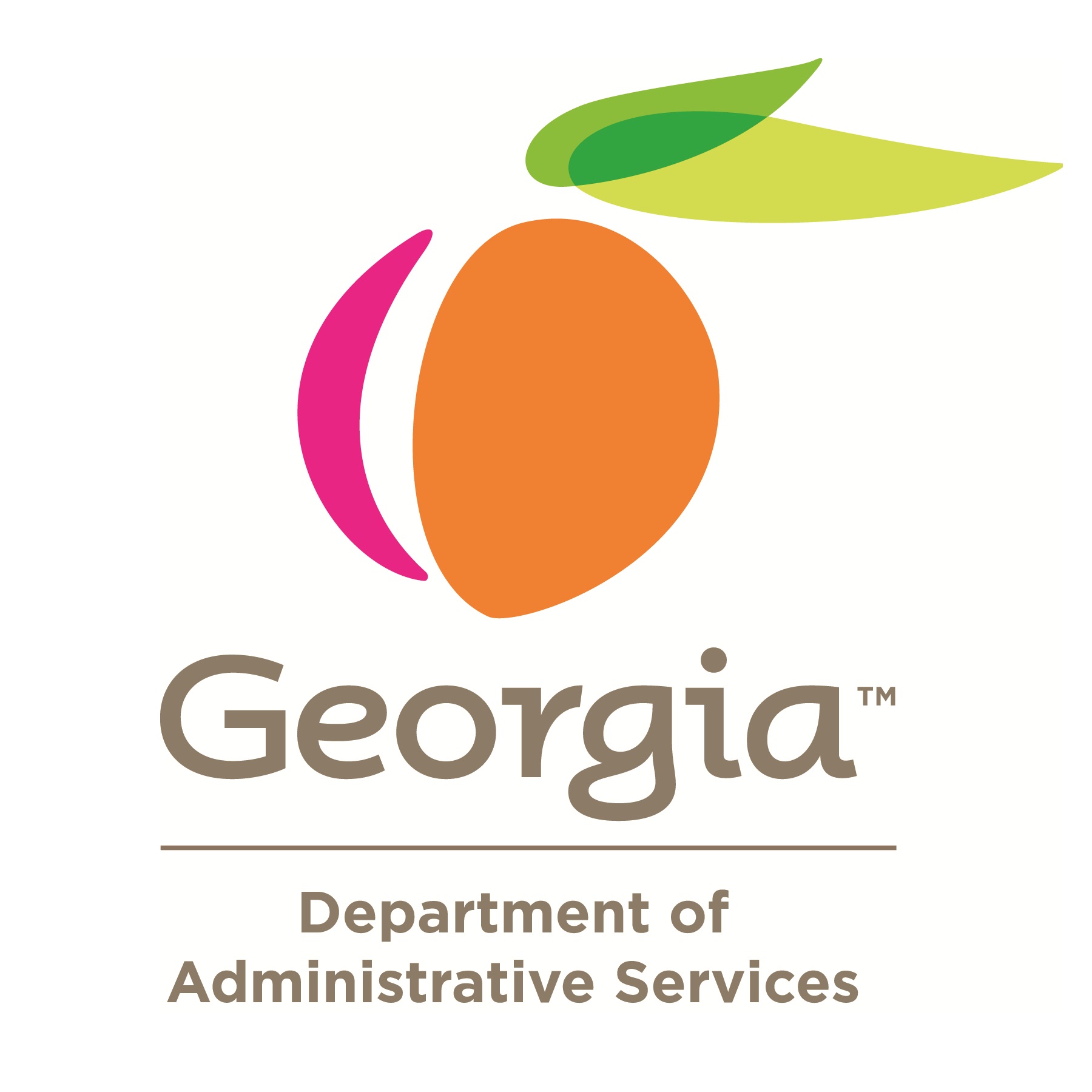 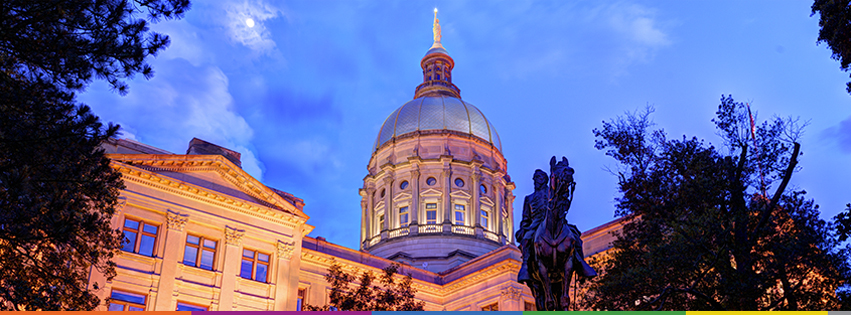 Flexible Benefits Program

The Flexible Benefits Program is comprised of employee paid flexible benefits that include dental, vision, life insurance, accidental death & dismemberment, short-term and long-term disability, critical illness, long term care, legal plans and flexible spending accounts.

The Flexible Benefits Program provides employees with tax incentives because certain premiums are pre-tax, which reduces your taxable income. 
Dental
Employee Life (optional)
Accidental Death & Dismemberment
Flexible Spending Accounts
Vision
Why Enroll in Flexible Benefits
When and Where to Enroll
Plan features include, but are not limited to, 

Short and Long-Term Disability – receive partial replacement income if you become disabled 

Critical Illness – receive a lumpsum payment if you are diagnosed with a critical illness

Life Insurance - provides financial protection in the event of a death 

Legal plans – receive legal assistance
Eligible employees can enroll as a new hire within 31 days of hire date, during Open Enrollment and when there is a qualifying life event (QLE). 

To enroll, access the enrollment portal, GaBreeze, at www.GaBreeze.ga.gov or call the Benefits Center at 877-342-7339.
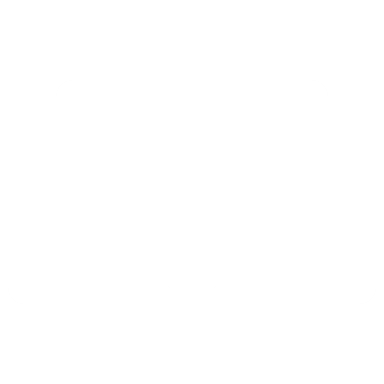 www.GaBreeze.ga.gov
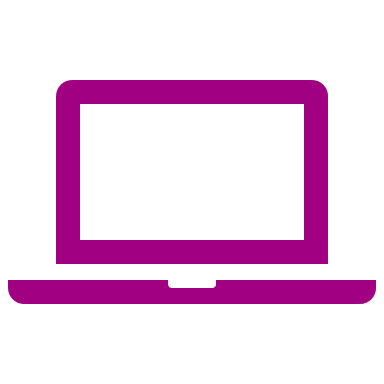 www.doas.ga.gov